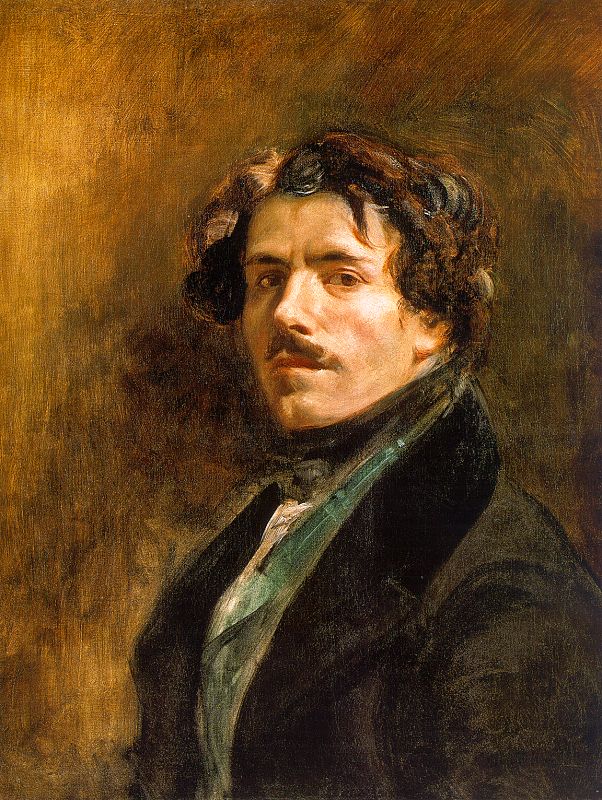 Ferdinand Victor Eugène Delacroix
26 April 1798 – 13 August 1863
FERDINAND EUGENE VICTOR DELACROIX, MORE COMMONLY KNOWN AS EUGENE DELACROIX, WAS A FRENCH PAINTER WHO HAD A PROFOUND INFLUENCE ON THE ROMANTIC MOVEMENT.
KNOWN AS A "MASTER OF COLOR," DELACROIX BECAME A PUPIL OF THE ENGLISH ROMANTIC LANDSCAPISTS AND EXTRACTED FROM THEIR TECHNIQUES, TO DEVELOP A UNIQUE AND MEMORABLE APPROACH TO COLOR. THE IMPACT OF LITERATURE AND BOTH HISTORICAL AND CONTEMPORARY EVENTS, COUPLED WITH HIS INNATE ARTISTIC TECHNIQUE CREATED AN EXPLOSIVE VIEWING EXPERIENCE ON CANVAS.
THE SETTINGS AROUND HIM ALSO SHAPED HIS WORK; HE TRAVELED THROUGHOUT EUROPE BUT MOROCCO SEEMED TO HAVE THE GREATEST IMPACT ON HIM OF ALL THE PLACES HE VISITED.
Arab Horseman Attacked by a Lion
DELACROIX ENJOYED A LONG AND SUCCESSFUL CAREER, RECEIVING COUNTLESS COMMISSIONS FROM THE GOVERNMENT. HIS VIOLENT SUBJECT MATTER, INTENSE PASSION, AND BRIGHT COLORS PUZZLED AND OFFENDED SOME CONTEMPORARY CRITICS BUT EARNED THE ADMIRATION OF OTHERS.
DELACROIX'S PAINTINGS CHANGED THE ART WORLD FOREVER AND HIS TECHNIQUE HAD A LASTING IMPACT ON THE IMPRESSIONIST AND POST-IMPRESSIONIST MOVEMENTS.
TODAY, EUGENE DELACROIX IS REMEMBERED AS ONE OF THE WORLD'S MOST INFLUENTIAL FRENCH ROMANTIC PAINTERS AND HIS EXPERTISE AND GENIUS IS FULLY RECOGNIZED AND APPRECIATED BY MODERN DAY ART CRITICS.
Orphan Girl at the Cemetery
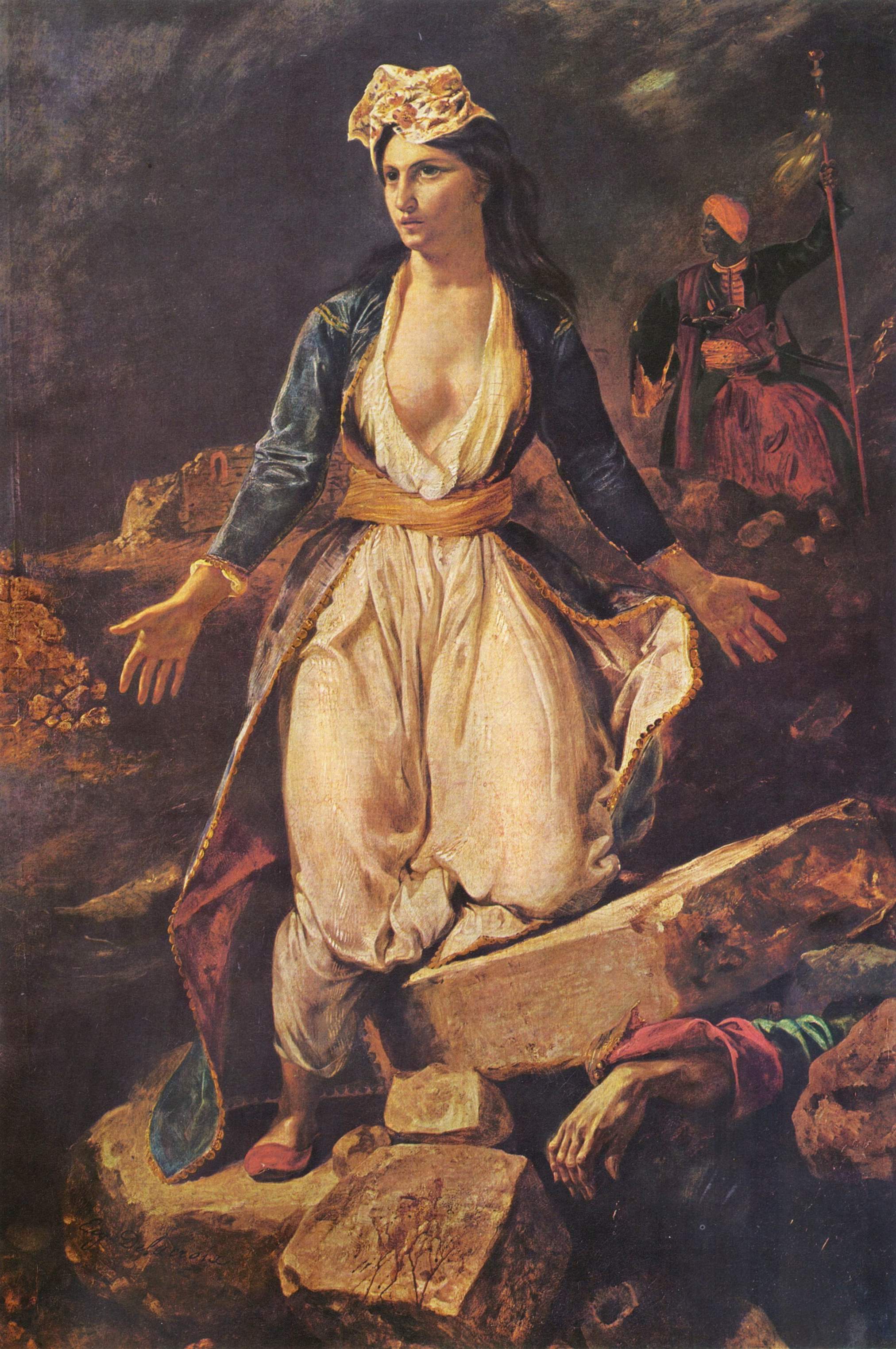 Early Years
On April 26, 1798 Eugene Delacroix was born in France to an artistic family. He began studying art at the age of 17 and was taken under the wing of academic painter, Baron Pierre-Narcisse Guerin.
Aged 24, Delacroix was put in charge of architectural decorations for another statesman, Adolphe Theirs. His early years were influenced by fellow Romantic artists as well as Polish composer and pianist Frederic Chopin.
Greece on the ruins of Missolonghi
Intermediate Years
EARLY ON, DELACROIX'S WORK DEMONSTRATED THE INFLUENCE OF MICHELANGELO'S AND PETER PAUL RUBENS, AS SEEN IN DANTE AND VIRGIL IN HELL WHICH THE ARTIST EXHIBITED TO THE SALON OF 1822.
HIS NEXT EXHIBITION TO THE SALON OF 1824 WAS MASSACRES AT CHIOS: GREEK FAMILIES AWAITING DEATH OR SLAVERY WHICH CONVEYED THE BLOODY DEFEAT OF THE GREEKS BY THE TURKS. DELACROIX'S ABILITY TO TAP INTO THE EMOTION OF HIS SUBJECTS, BOTH THE HAUGHTY CONQUERORS AND THE INNOCENT VICTIMS, CAUGHT THE ATTENTION OF THE ART WORLD.
Hamlet with Horatio,(the gravedigger scene)
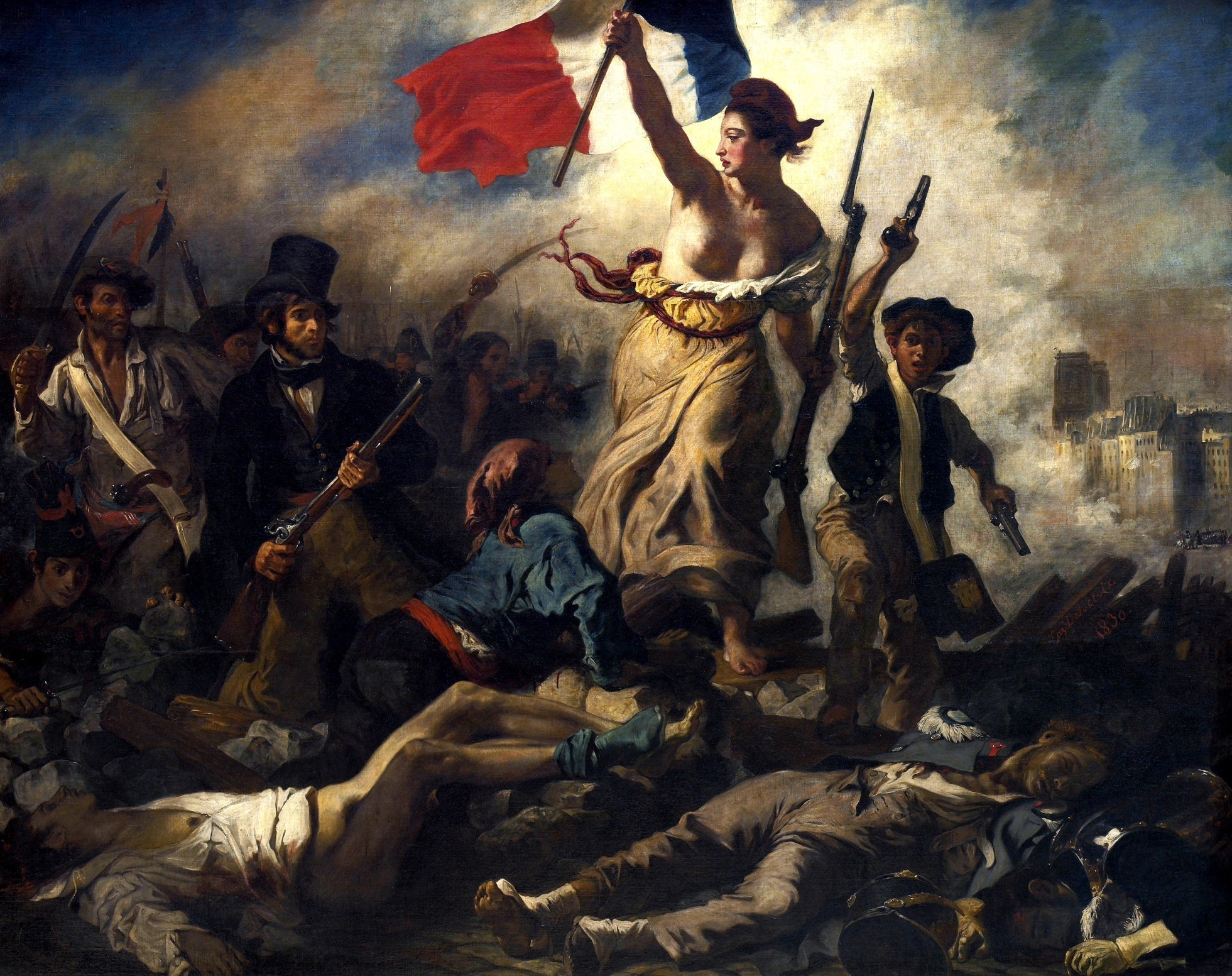 Traveling to London just a year later, Delacroix studied the work of the English painters he greatly admired. He felt this trip had brought him closer to mimicking Rubens colorful style and this was evident in his 1830 work July 28: Liberty Leading the People.
Delacroix continued traveling, this time to Spain, Algeria and Morocco. His time in Morocco changed him forever; he was mesmerized by the foreign culture and continued to paint Arab subjects for the rest of his career.
Advanced Years
DELACROIX SPENT MOST OF HIS MATURE YEARS DECORATING THE WALLS AND CEILINGS OF GOVERNMENT BUILDINGS. THESE MURAL COMMISSIONS MADE HIM FEEL CLOSER TO HIS IDOL, MICHELANGELO.
THE CANVASES OF HIS LATE CAREER INCLUDE THE BATTLE OF TAILLEBOURG AND THE TAKING OF CONSTANTINOPLE BY THE CRUSADERS (APRIL 12 1204).
DELACROIX DIED IN FRANCE IN 1863. BESIDES MANY DRAWINGS, WATERCOLORS, AND PAINTINGS, HE LEFT BEHIND A LEGACY THAT FOREVER CHANGED THE ART WORLD, SPECIFICALLY INSPIRING THE IMPRESSIONIST AND POST-IMPRESSIONIST PAINTERS.
Frédéric Chopin
Thanks  for  attention!
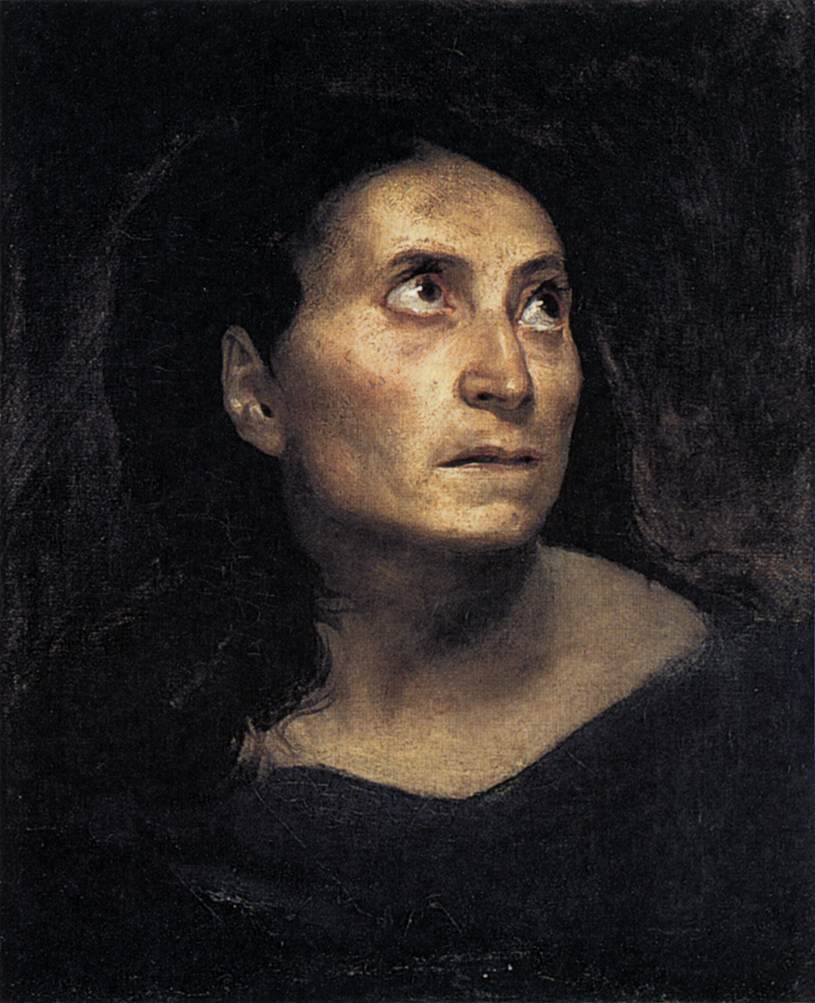 Head of a Woman